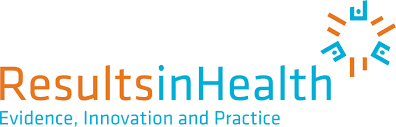 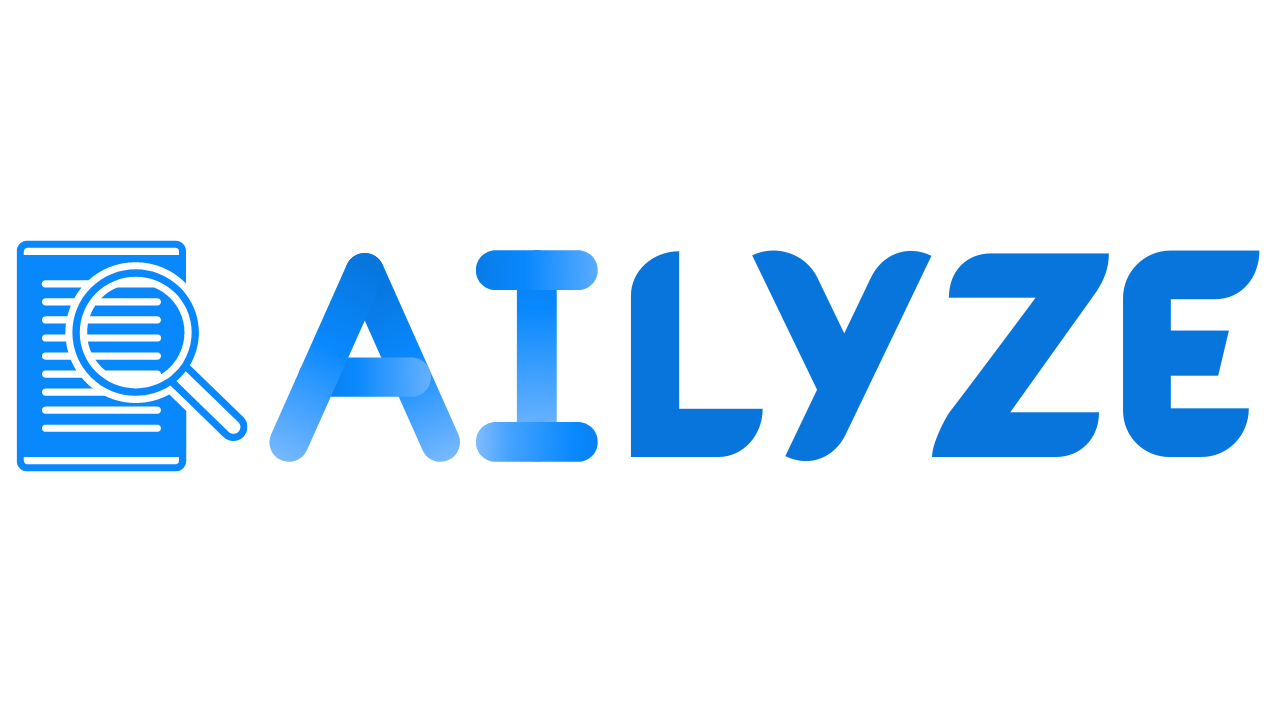 www.ailyze.com
www.resultsinhealth.org
10x Your Productivity byUsing AI For Qualitative Research
WBEN5 Conference
1
About ResultsinHealth
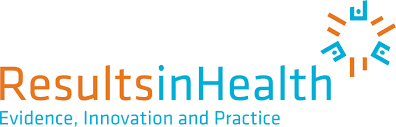 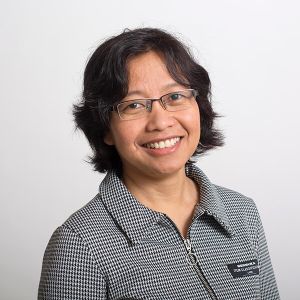 RiH carries our short- and long-term evaluations, operational research and trainings in the Netherlands and around the world
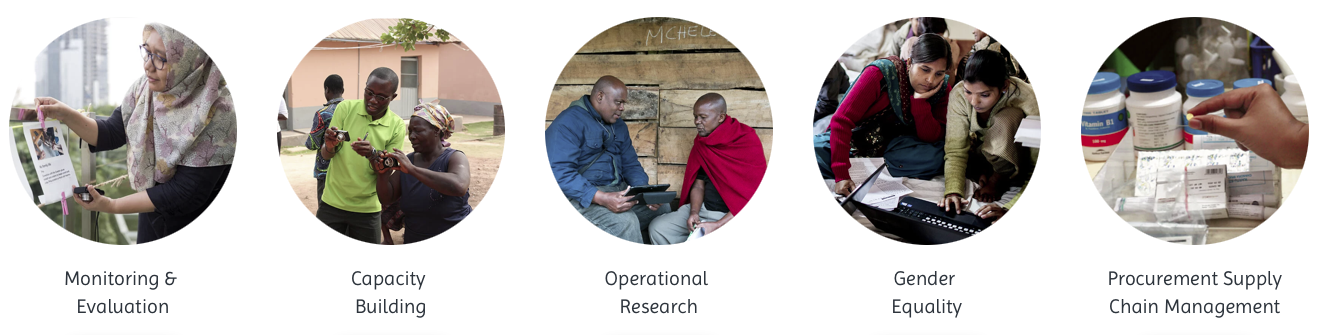 Nur Hidayati
Impact Team (Team Leader)
2
Agenda
Introduction to AILYZE, a new online AI tool for qualitative research

RiH’s experience using AI in qualitative research through AILYZE

Discussion on the future of AI-powered evaluation
3
Introduction to AILYZE, a new online AI tool for qualitative research
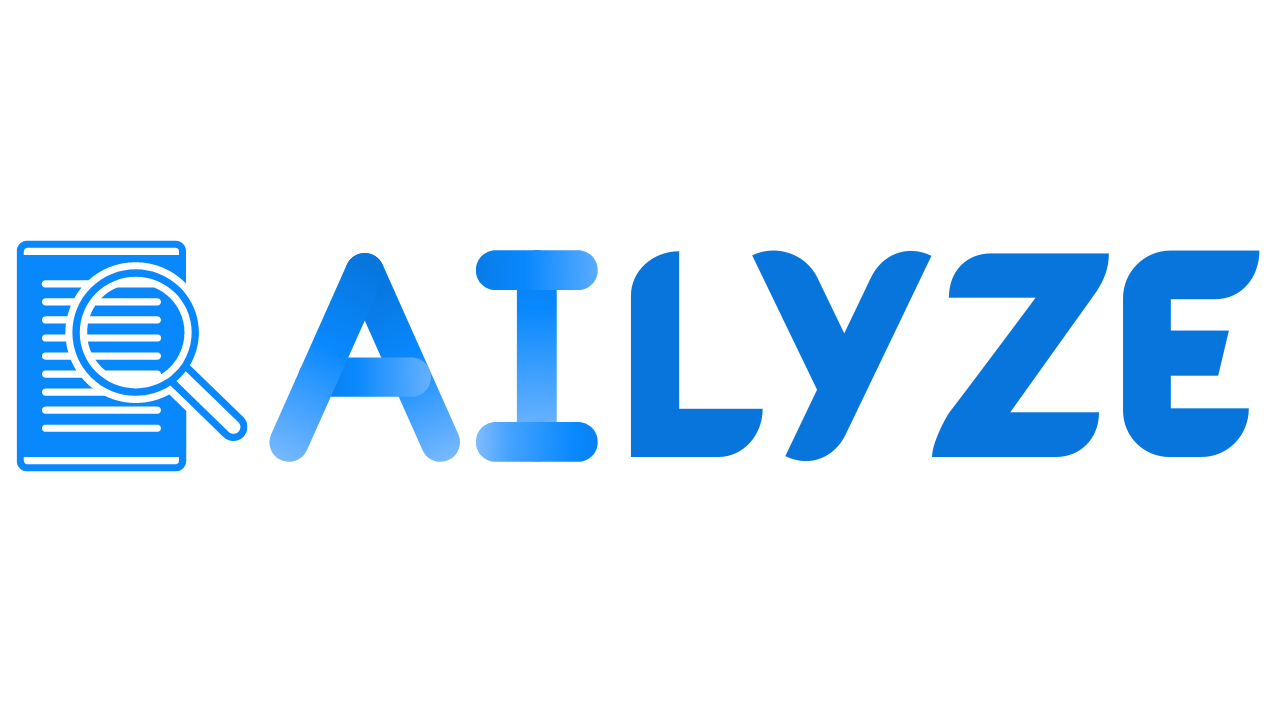 www.ailyze.com
4
Key Features of AILYZE (1/2)
Obtain answers to your evaluation questions with supporting quotes based on your interview transcripts/ program documents/ etc. in any language in seconds
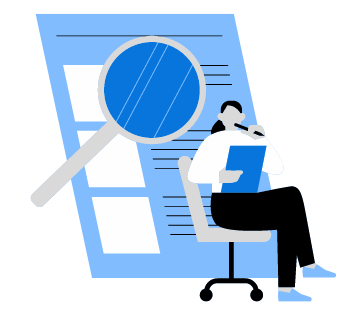 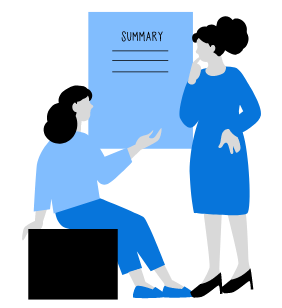 Obtain detailed summaries of your program documents, evaluation reports, etc.
5
Key Features of AILYZE (2/2)
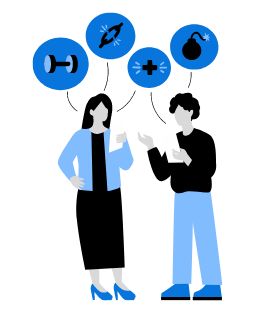 Automatically identify themes from your interview transcripts and which transcripts discussed what
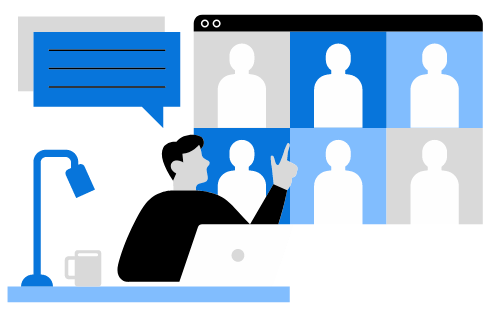 Identify outcomes from interview transcripts, reports, etc., and categorize them (e.g., significant/ not significant, positive/ negative)
6
Example – Custom Analysis
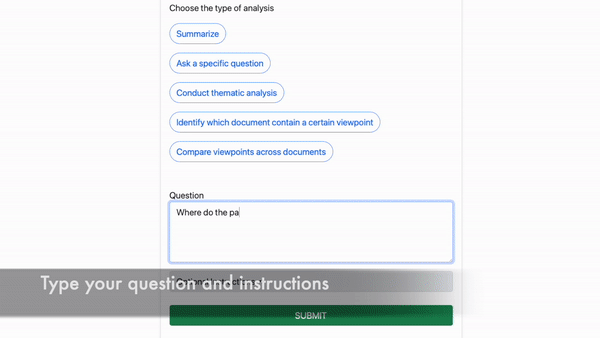 7
Example – One-Click Insights
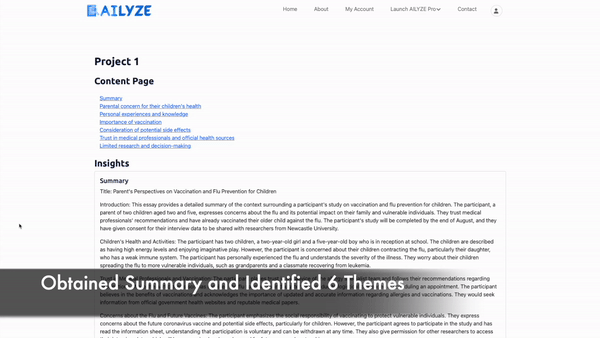 8
Data Privacy
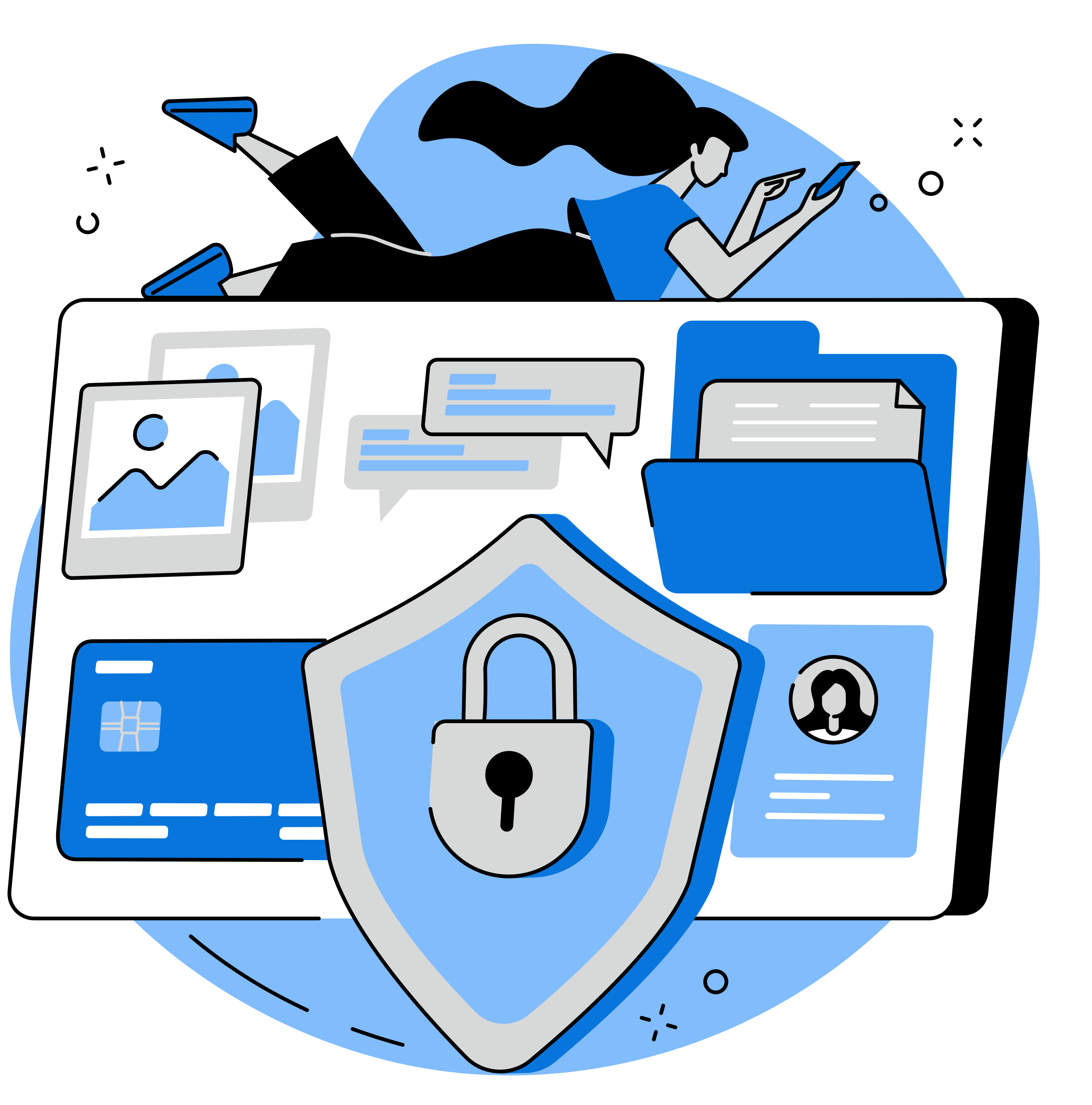 ✓ GDPR and CCPA Compliant
✓ HIPAA Compliant (if you sign a BAA with us)

Your data is encrypted, so AILYZE cannot view it
Your data is not used to train our AI models
9
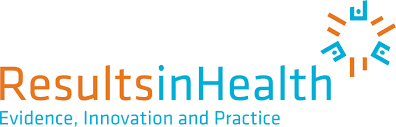 RiH’s experience using AI in qualitative research through AILYZE
x
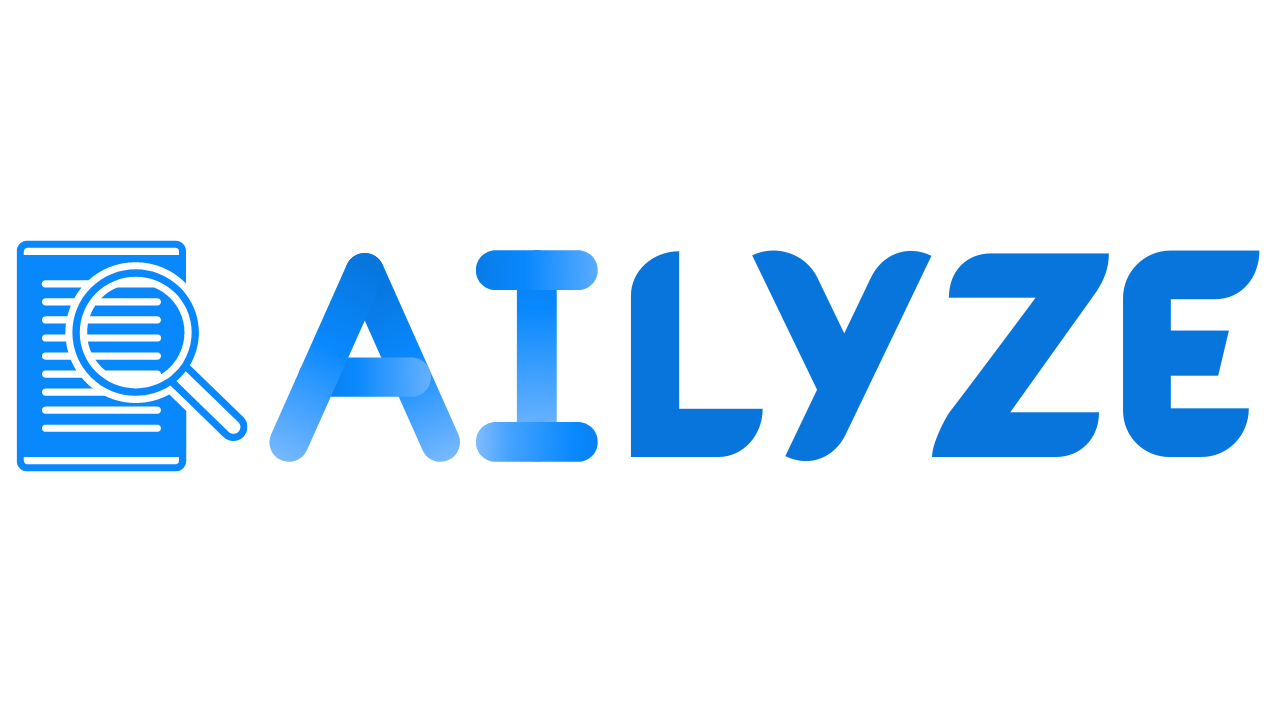 www.ailyze.com
10
Overview
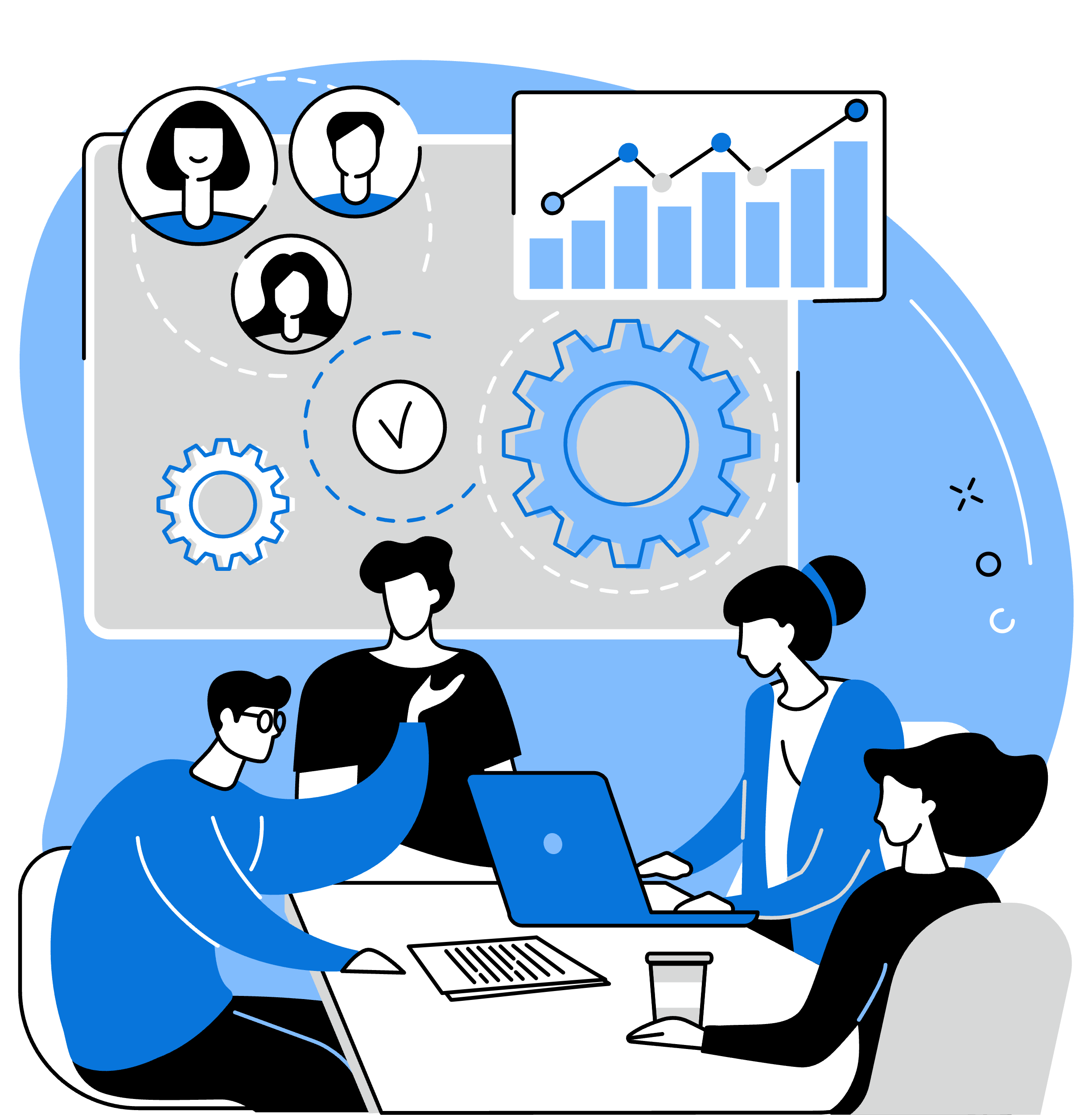 RiH adopted AILYZE’s Enterprise Plan 

Got assigned a data scientist, who used AILYZE’s most powerful offline AI models to conduct an analysis of KIIs and FGDs (instead of self-serving online)
11
Example 1 – Outcome Harvesting
Evaluation of a Sexual & Reproductive Health & Rights Program

AILYZE analyzed ~20 stories of change (docx, ~10 pages each) from Ethiopia, Kenya, Rwanda, Uganda, and Zambia

AILYZE extracted ~200 outcomes from the documents within 2 days
Outcome description
Why the outcome is significant
How the program contributed to the outcome
Which Theory of Change pathway that outcome contributed to
Whether the outcome is positive or negative
Whether the outcome is intended or unintended
Supporting quotes from the document
12
Example 1 – Outcome Harvesting
Illustrative output generated (not real data)
13
Example 2 – Content Analysis
Evaluation of a Sexual & Reproductive Health & Rights Program

AILYZE analyzed ~80 KII and FGDs (docx, ~10 pages each) from Ethiopia, Kenya, Rwanda, Uganda, and Zambia

AILYZE generated ~800 pages of insights from the documents within 2 days
Covered ~10 evaluation questions
For each evaluation question, extracted insights and quotes
Per KII/FGD
Per Country
Comparing similarities and differences across countries
14
Example 2 – Content Analysis
Illustrative output generated – Analysis of 1 KII for 1 evaluation question
15
Example 2 – Content Analysis
Illustrative output generated – Analysis of similarities/differences btw countries for 1 evaluation question
16
Reflections on AI in Evaluation
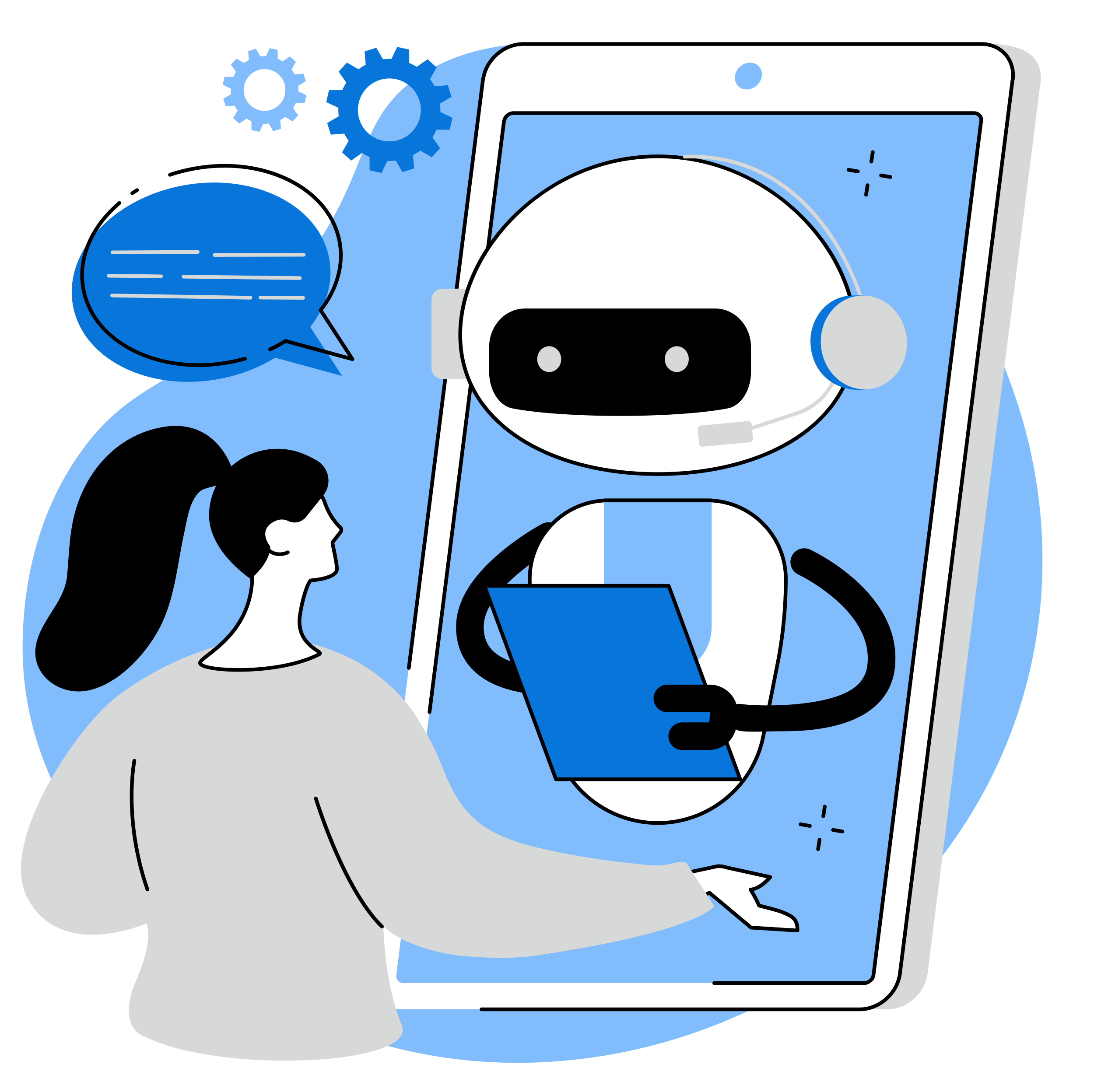 Speed
1
Accuracy
2
Bias
3
What AI can and cannot replace
4
Need to embrace change and co-create next-gen AI
5
17
Thank You
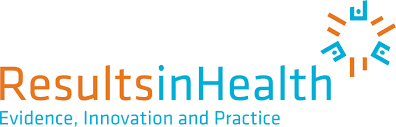 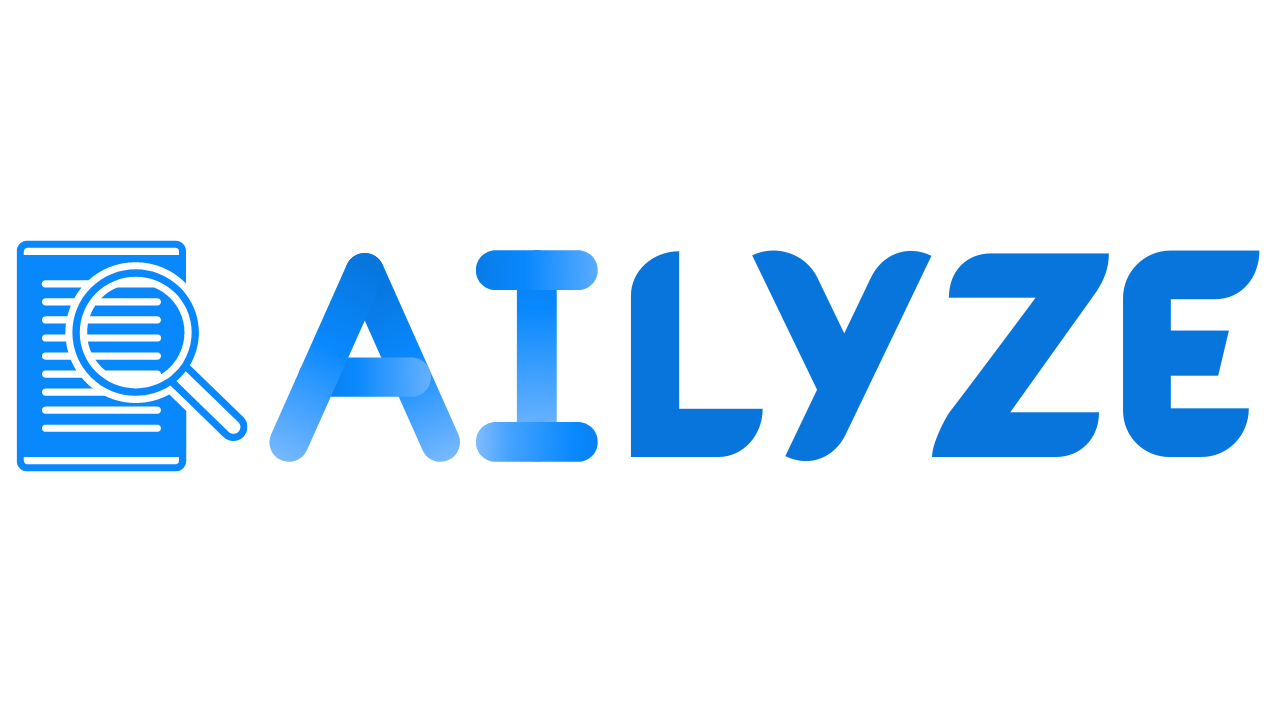 www.ailyze.com
www.resultsinhealth.org
jamesgoh@ailyze.com
HidayatiN@resultsinhealth.org
18